HIAS MOODLE OPEN RESOURCE
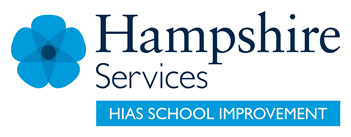 Knowledge organiser for photography
A glossary of vocabulary relating to terms and processes
Jayne stillman
March 2023
Final version
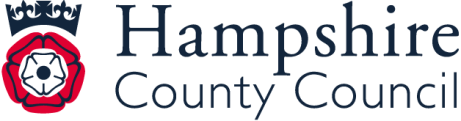 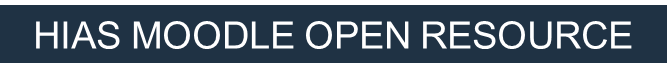 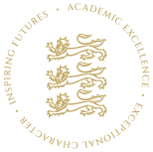 Knowledge Base: Photography                                                        Basic Theory                                                              Year 10
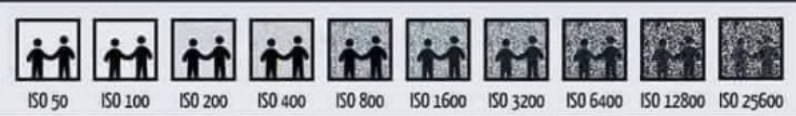 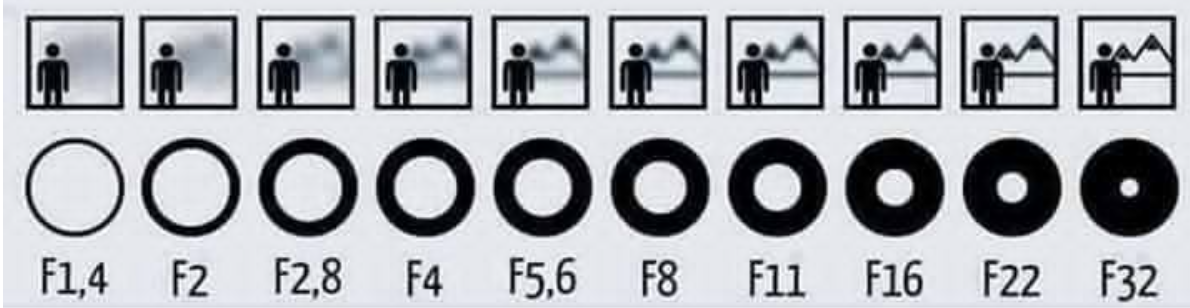 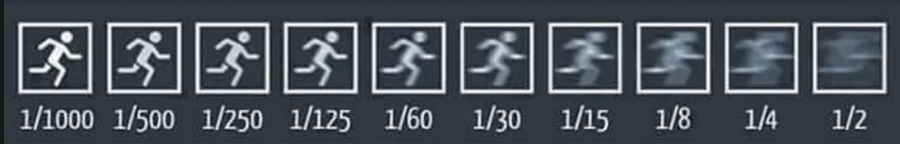 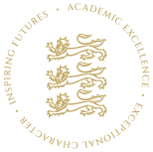 Knowledge Base: Photography                                                        Compositional Theory                                                              Year 10
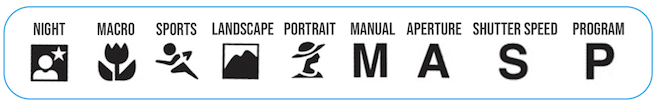 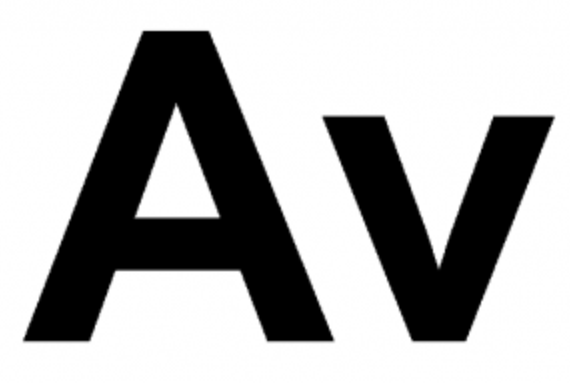 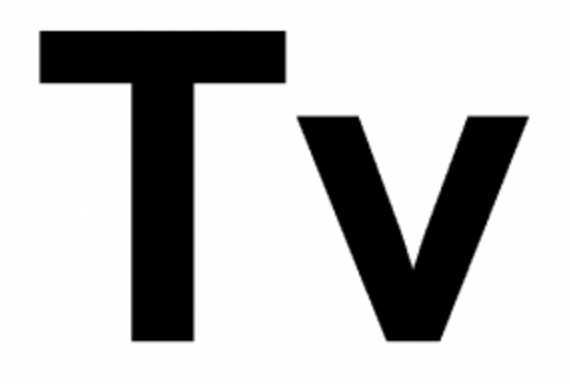 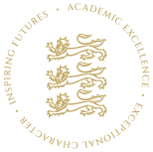 Knowledge Base: Photography                                                        Photoshop Editing Basics                                                              Year 10
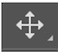 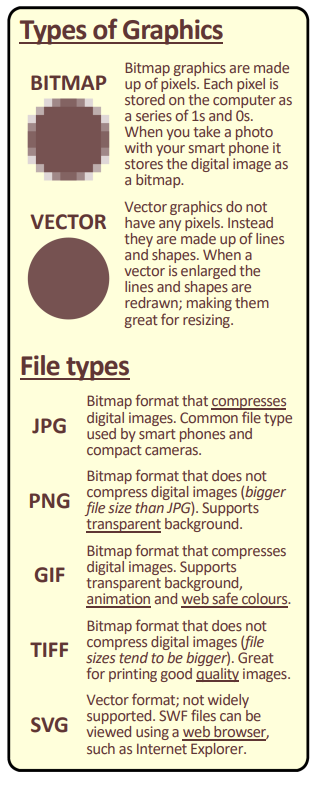 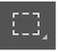 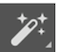 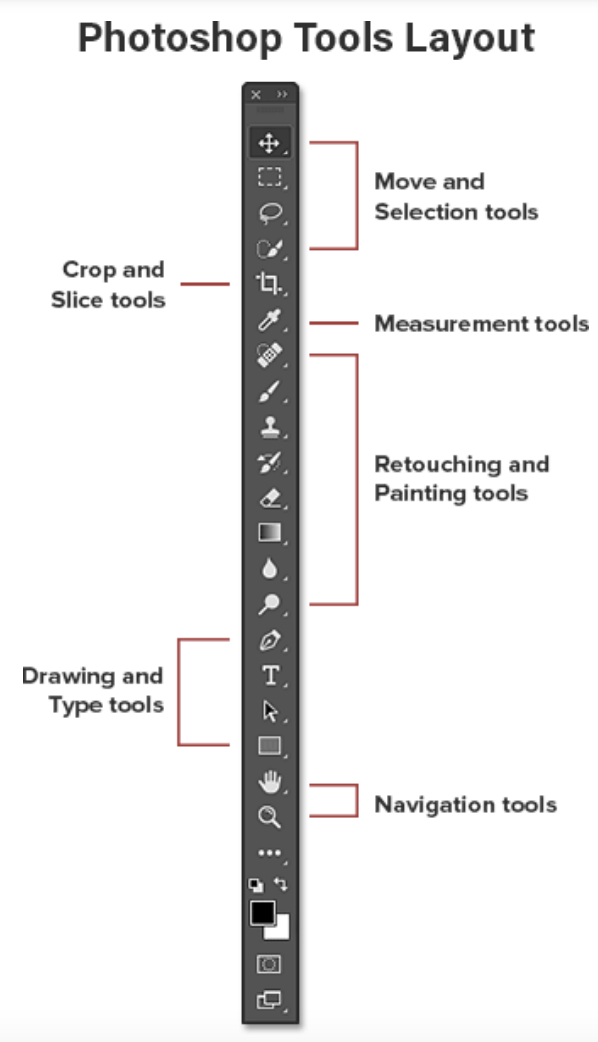 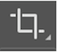 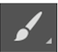 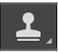 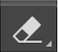 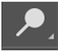 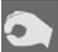 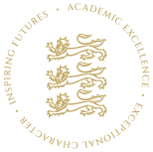 Knowledge Base: Photography                                                       Examples                                                              Year 10
Exposure Triangle
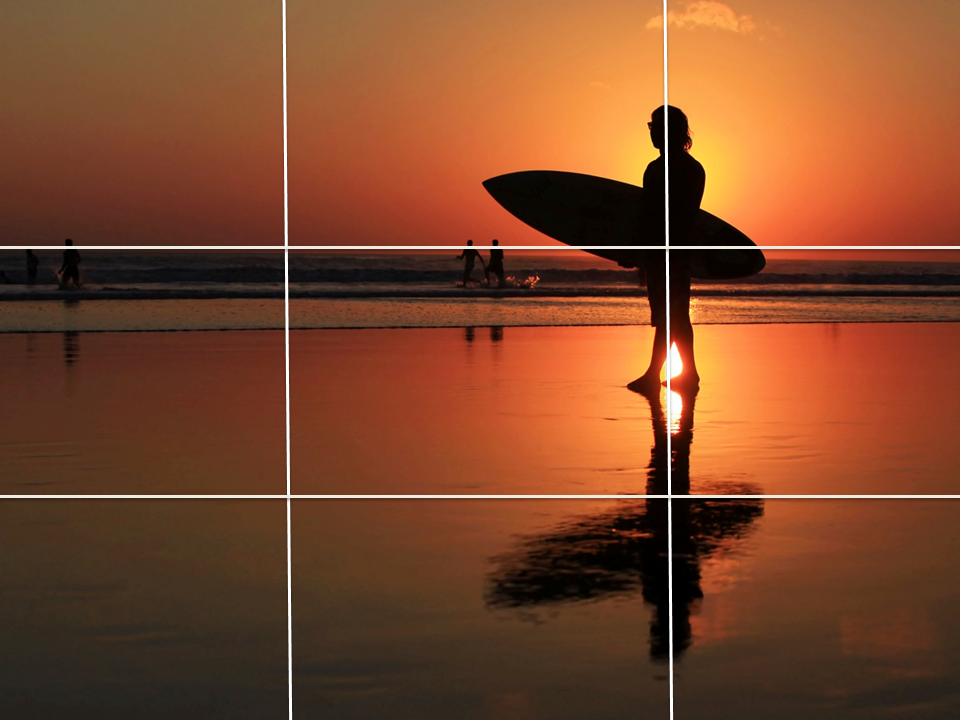 Rule of Thirds
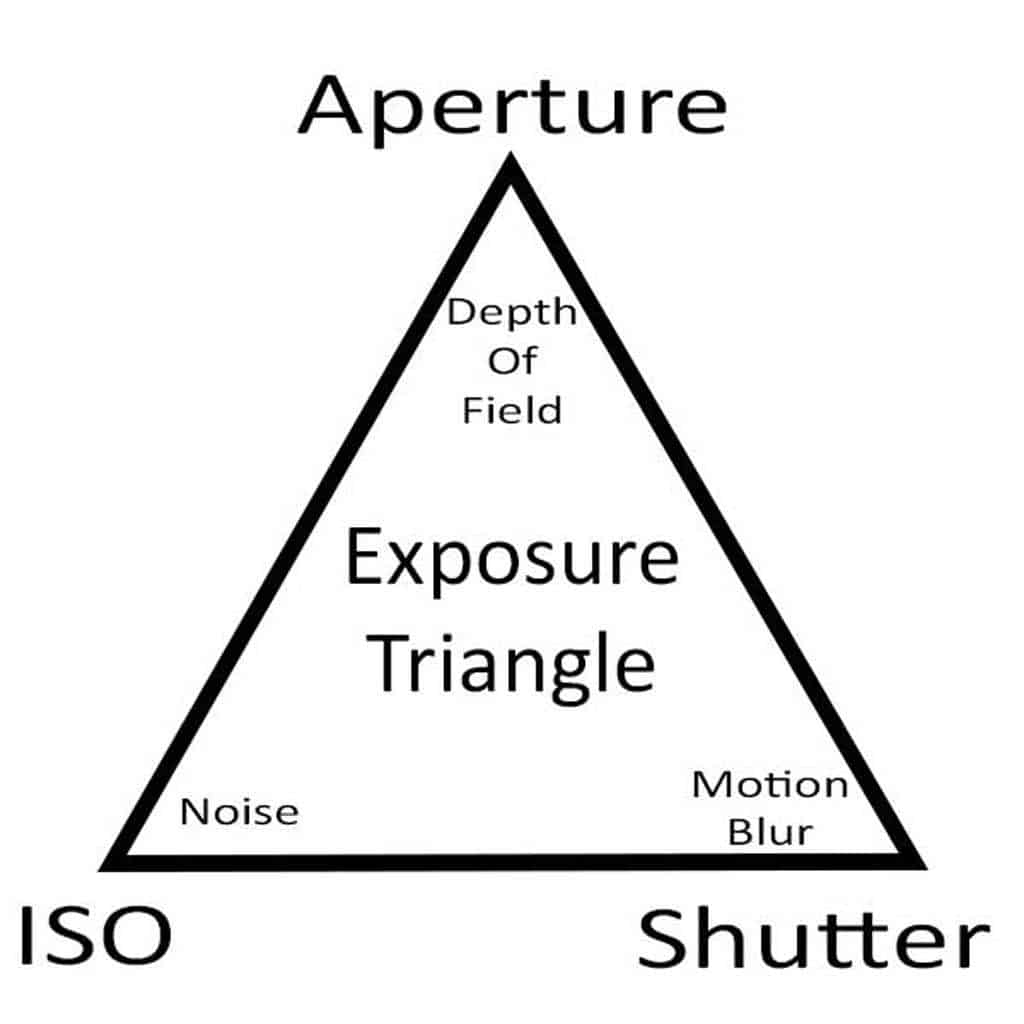 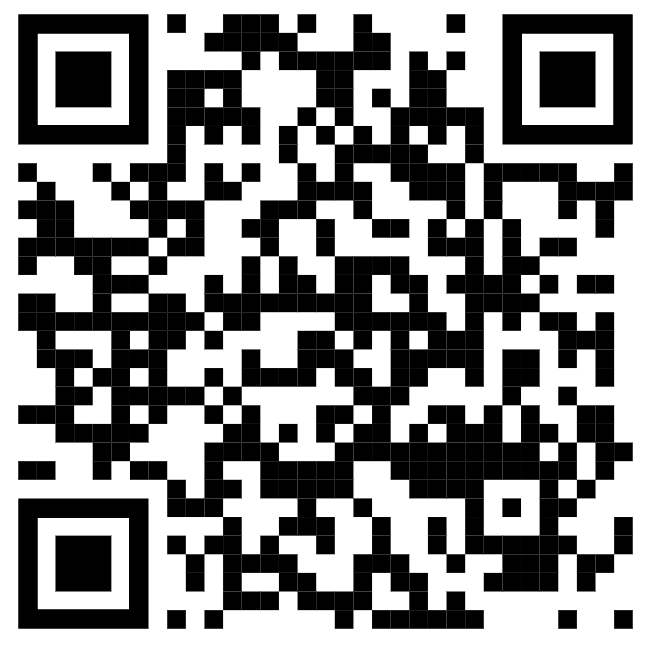 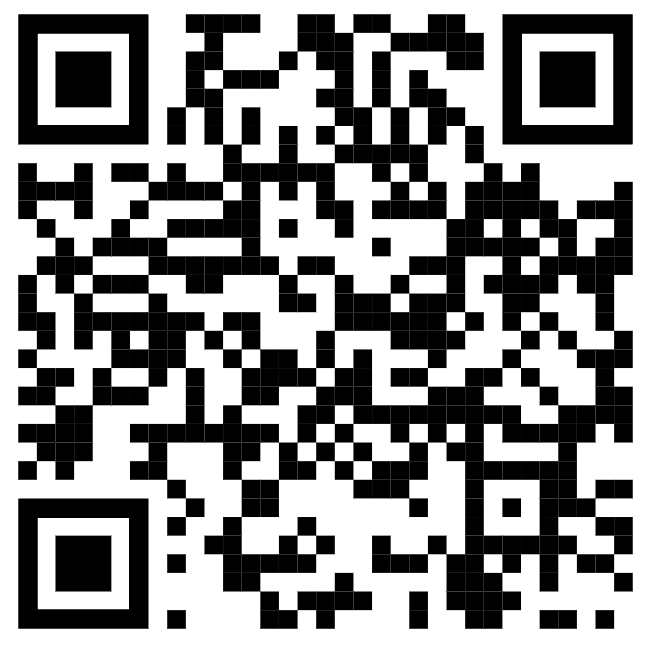 Depth of Field
Shutter Speed
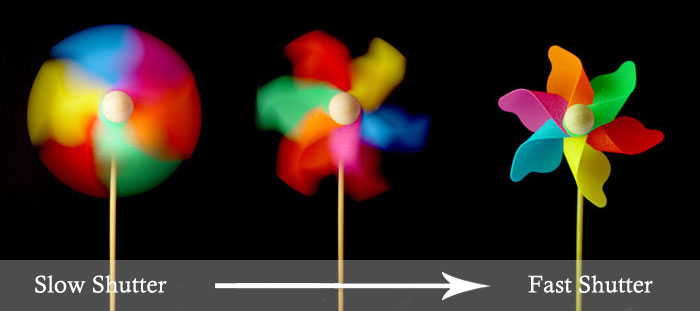 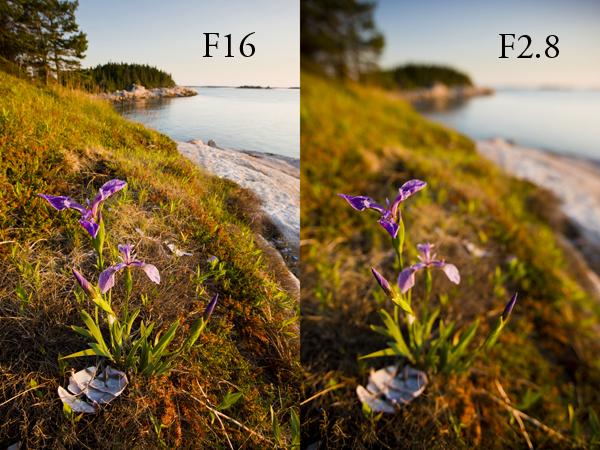 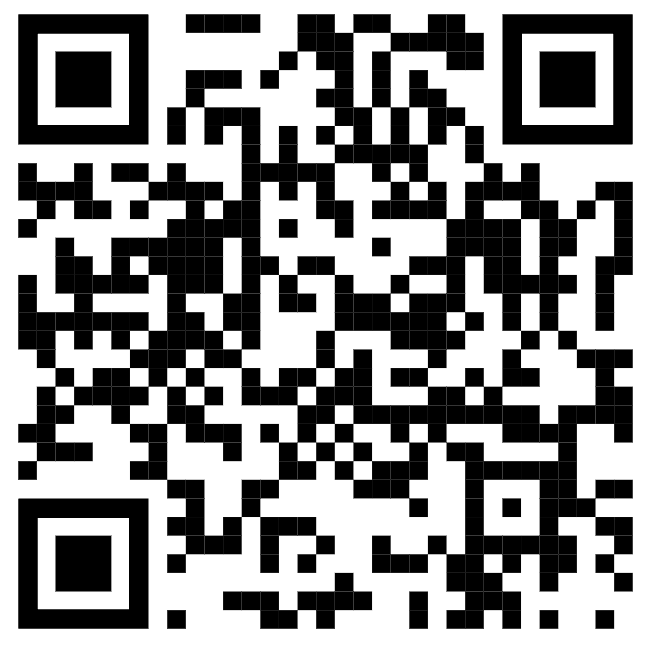 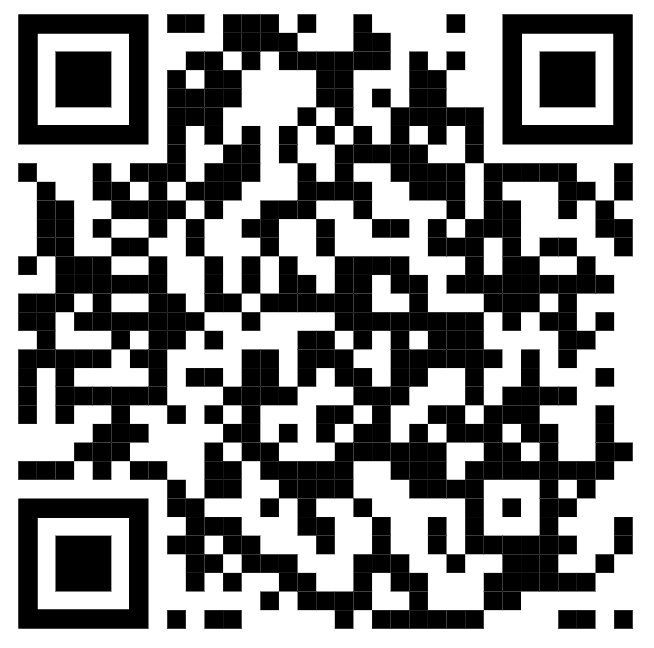 HIAS MOODLE OPEN RESOURCE
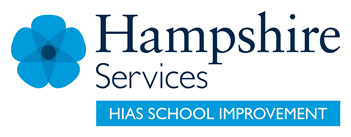 Art (photography)
Jayne.stillman@hants.gov.uk













For further details on the full range of services available please contact us using the following email:
htlcdev@hants.gov.uk
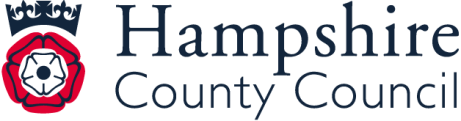 HIAS MOODLE OPEN RESOURCE
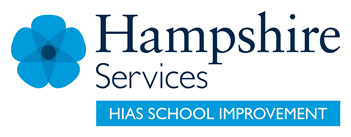 Upcoming courses
Keep up-to-date with our learning opportunities for each subject through our Upcoming Course pages linked below.  To browse the full catalogue of learning offers, visit our new Learning Zone.  Full details of how to access the site to make a booking are provided here.

English
Maths
Science
Geography
RE
History
Leadership
Computing
Art
D&T 
Assessment
Support Staff
SEN
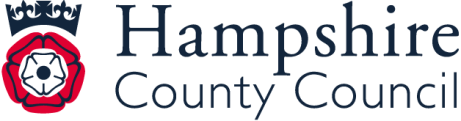